Chapter８
多元家庭類型的親職教育
第一節

生親、單親家庭的親職教育
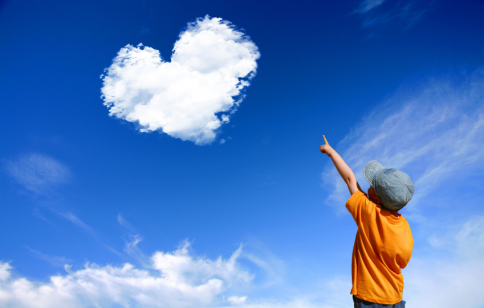 隊長:鄒佳容
Word整理：戴玉芳
PPT設計：歐禮靚、葉佩臻
資料印出：林恬如
目錄
一、生親家庭與原生家庭的意涵
二、生親家庭的親職教育
三、單親家庭的涵義與特質
四、單親家庭的親職教育
五、問題探討(影片播放)
六、心得分享時間
七、資料來源
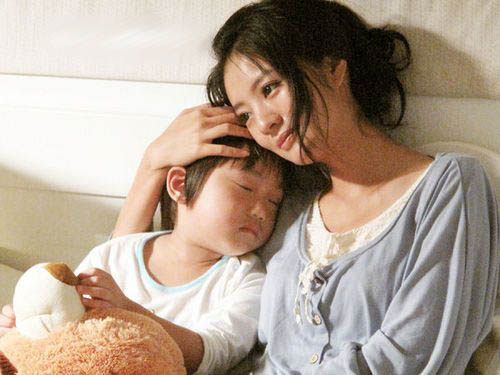 一、生親家庭與原生家庭的意涵
生親家庭:
指父母健在，且孩子與親生父母住在一起的家庭。




原生家庭:
是指一個人出生後被撫養的家庭，是無法選擇的。
同時也是影響我們一生中最早、最有力、持續最久
的家庭。
二、生親家庭的親職教育
1.建構與維持幸福的家庭組織：
因能得到父母親及家人較多的關愛與照顧，一般而
言，其子女的整體表現均優於其他類型家庭的子女。





2.父母親參與兒女的教養工作，且觀念
  態度一致:
有助於在兒女的人格、品德及學業成就，帶來正向
發展。
3.學習管教兒女的知能，並能終生學習:
管教方式有許多種，但在兒女成長過程中也不可採
單一模式的教養，應視成長階段、情境交互使用。








4.行為改變技術融入兒女的教養方式:
為了讓兒女有良好的教養，父母需學習行為改變技
術，以及行為治療的知能。
三、單親家庭的涵義與特質
單親家庭:
父母因離婚、喪偶、未婚或分居，與其未婚的子女
所組成的家庭。



台灣目前因離婚率高，單親家庭逐漸成為主要的家
庭型態之一，其中又以母親為主的單親居多。



單親家庭只有一位家長，要負起全家的經濟及家務，
因而壓力比雙親家庭大的多。
四、單親家庭的親職教育
1.參與單親家長成長團體，或尋求社會
資源協助:
在理財、孩子的教養方面，可尋求親戚、益友、孩
子的老師，或公益團體的支持系統。

2.建立教育愛與溫暖的家庭氣氛:
單親家長要有建構幸福溫暖家庭的知能與願景，用
教育性的愛陪同子女走過青春期。
3.營造理性開明的教養子女策略:
單親家長應尋求教養子女的專業知能，如:理性、民
主、開明，又有權威性的教養原則。




4.自立自強有希望的治家策略:
為了孩子，單親家長更應有堅強打不倒的決心，重
新規劃、調整，有困難時可尋求專家或社會資源的
協助。
五、問題探討(影片篇)
十五歲小媽媽： http://www.youtube.com/watch?v=-OK9BH9jCoI&feature=player_detailpage
自製影片(家暴單親篇)完整OK板.mp4
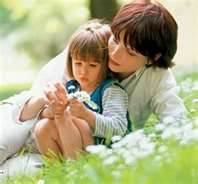 五、問題探討(討論篇)
Q1：哪個”不是”單親形成的因素？
(A)離婚 (B) 未婚生子 (C) 喪偶 (D)父母住同一屋簷下
答：(D)父母住同一屋簷下
 
Q2：”錯誤”的生親家庭親職教育內容是哪一個？
(A)建構維持幸福的家庭(B)教育態度與觀念要不一致(C)終生學習(D)行為改變技術融入兒女的教養方式
答：(B)教育態度與觀念要不一致
 
Q3：目前台灣的單親家庭，是以母親單親比父親單親為多？
(A)是 (B)否
答：(A)是
 
Q4：若父母採用理智開明型的教育方法，兒女的整體表現會？
(A)社會適應較為良好 (B)社會適應較差 (C)產生反叛心裡 (D)不喜歡父母 
答：(A)社會適應較為良好
 
Q5：呈上題，如果父母使用忽視冷漠、專制權威、寬鬆放任結果是？
(A)兒女的表現均較差、甚至出現反社會之情形 (B)孩子們的表現比較好 (C)孩子滿意父母 (D)不可能出現反社會及偏差行為
答：(A)兒女的表現均較差、甚至出現反社會之情形
五、問題探討(討論篇)2
Q6：大部分孩子在父母離婚時，大約面臨青春期，因不滿父母的婚姻狀況，會導致孩子出現哪些行為？
(A)產生反叛、反社會或嚴重的偏差行為 (B)沒反應 (C)很開心 (D)沒煩惱
答：(A)產生反叛、反社會或嚴重的偏差行為
 
Q7；壓力是單親大還是雙親大？
(A)單親 (B)雙親
答：(A)單親
 
Q8：假設你是單親家庭的家長，”不能”什麼樣的方式面對？
不逃避，遇上問題理智解決 (B) 多多聆聽孩子的意見與心聲 (C)更注重工作，忽略孩子沒關係 (D)常常注意孩子的行為，並適時引導
答：(C)更注重工作，忽略孩子沒關係 
 
Q9：哪些人”不是”單親家庭？
和丈夫離婚後帶著女兒獨自生活的輪鎂 (B)未婚生子，獨力撫養兒子的心莓 (C)沒結婚的剩女 (D)另一半去世的貴妃
答：(C)沒結婚的剩女
 
Q10：原生家庭的定義正確的是？
(A)出生後被撫養的家庭，是影響我們一生最重要、持續最久的家庭 (B)可以選擇的家庭 (C)結婚後的家庭 (D)對我們一生影響最小
答：(A)出生後被撫養的家庭，是影響我們一生最重要、持續最久的家庭
六、心得分享時間
各位看完PPT和影片的感想是什麼呢？來分享一下吧！
藉由本報告，更加了解單親家庭的形成原因，現在社會許多的單親案例，有和平收場的、暴力的，孩子也因為父母離婚，導致心理的不平衡，也感受不到愛，但有些孩子也因為父母關係，學會獨立，也更加體貼爸媽的辛勞，所以其實單親家庭是好是壞，全都要決定於個人的想法，如果能夠釋懷，那麼單親並不是件壞事！
七、資料來源
親職教育(課本) ：
 作者：翁桓盛，出版社：心理出版社 2012 5月
圖片來源：
苗栗縣社會局單親家庭服務區、单亲家庭性别角色教育 - 家庭门户网站2012www.cnfamily.com 、 mombaby.tw
影片來源：
十五歲小媽媽(youtube)2012http://www.youtube.com/watch?v=-OK9BH9jCoI

自製影片感謝組員的配合演出